ألعابي
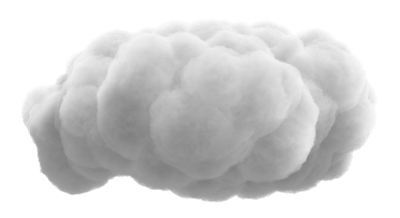 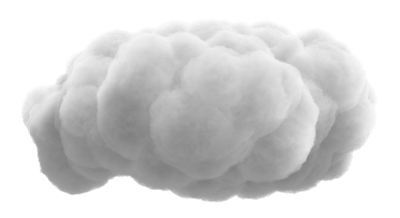 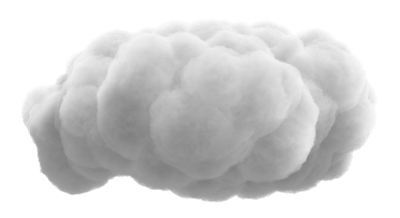 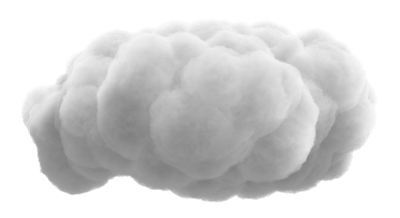 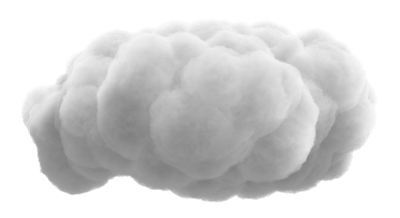 داخل البيت
ما مكانك المفضل  للعب ؟
أماكن اللعب :
الوحدة
4
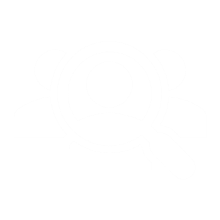 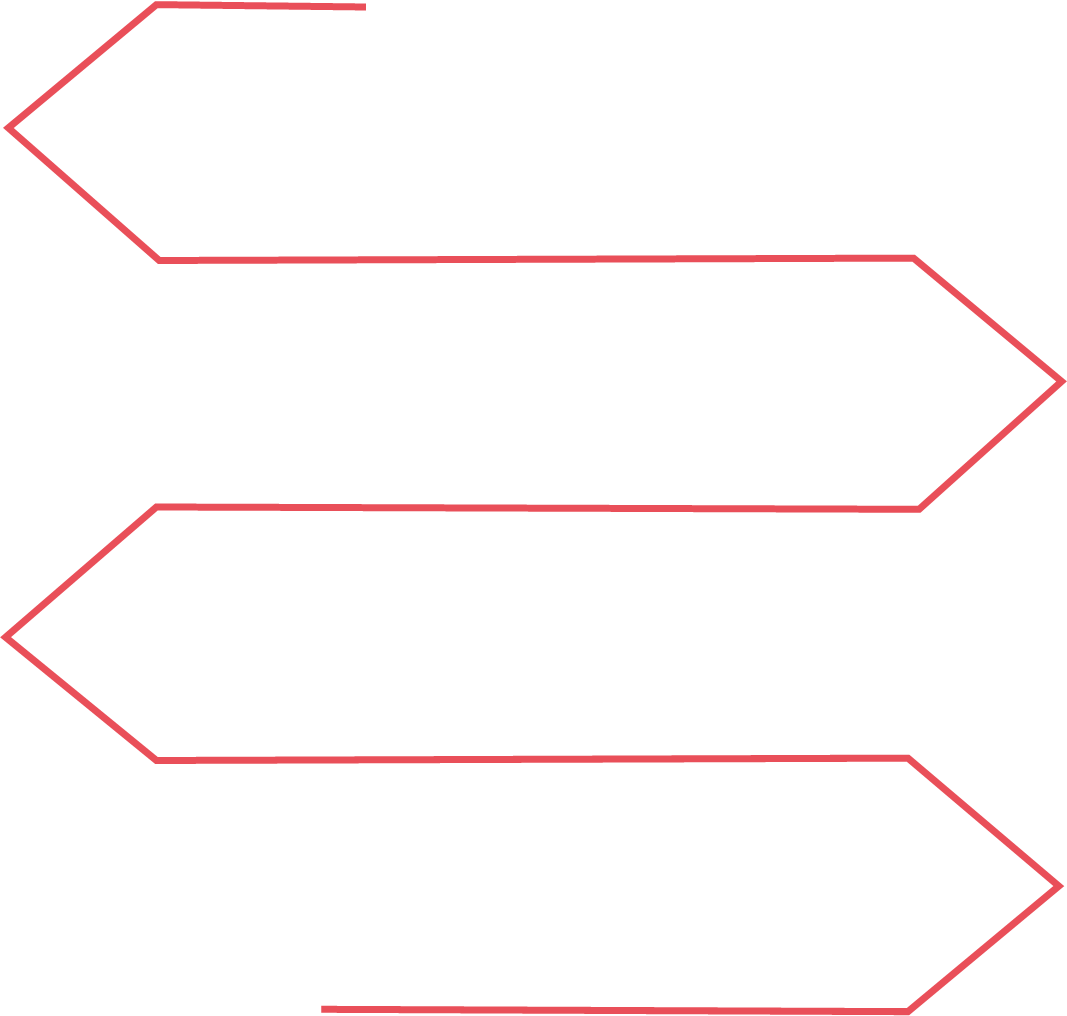 1
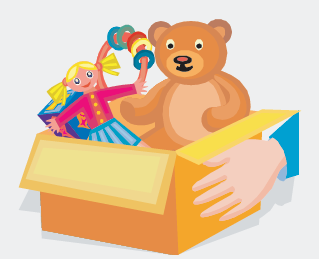 مسكني
2
خارج البيت
ألعابي
تجدنا  في جوجل
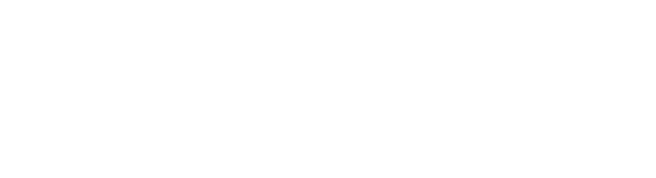 لكل طفل لعبة تناسب ه حسب عمره و يدون هذا العمر على الغلاف الخارجي للعبة
ألون هذه الألعاب بألوان أحبها
الوحدة
4
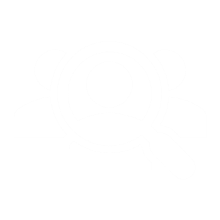 2
4
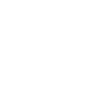 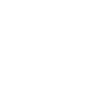 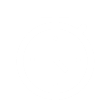 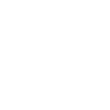 3
1
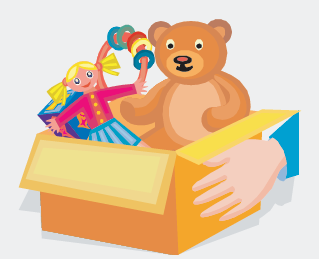 مسكني
ألعابي تعلمني و تسليني
أنا عندي لعبة ألعب بها في أوقات فراغي
ألعابي
ارسمي دائرة حول السلوك الصحيح أثناء اللعب ثم اكتشفي الخطأ في الصورة الأخرى :
أنظر و ألاحظ :
الوحدة
4
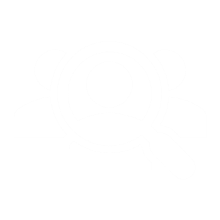 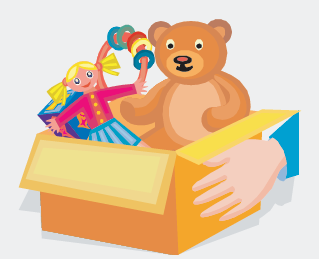 مسكني
ألعابي
الخطأ هو المرور أمام الأرجوحة أثناء اللعب
للعب مع الآخرين  قوانين  أهمها :
المحافظة على الألعاب
مراعاة أدوار الآخرين
الوحدة
4
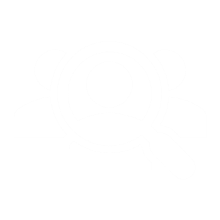 2
4
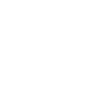 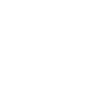 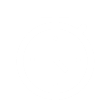 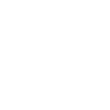 3
1
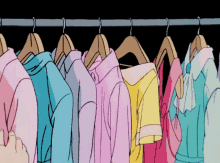 مسكني
مراعاة أدوار الآخرين
الالتزام بقواعد اللعبة
ألعابي
هناك وقت للعب و وقت آخر للدراسة و حل الواجبات المنزلية
الوحدة
4
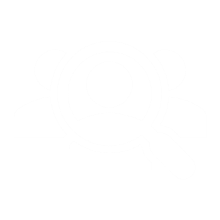 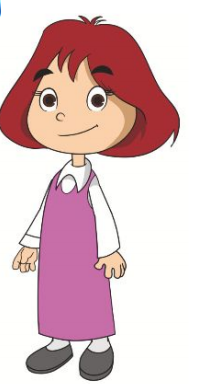 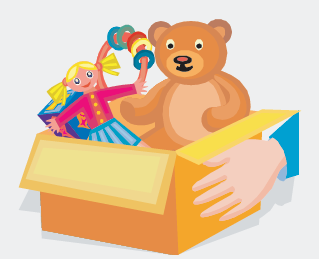 مسكني
ألعابي
لم يمنع الوالدان أبناءهم من اللعب بالأجهزة اللوحية و الهواتف الذكية لوقت طويل ؟
أنظر و ألاحظ :
الوحدة
4
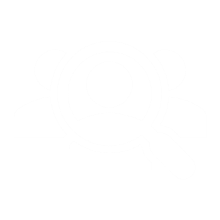 لأنها تؤثر على أبصارهم و تضيع أوقاتهم من غير فائدة
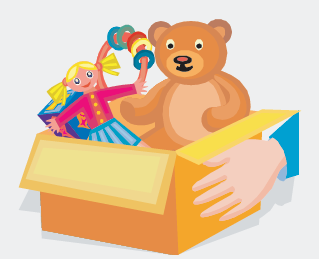 مسكني
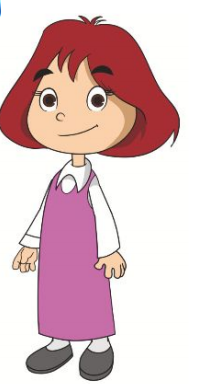 ألعابي
تبرعي بالفائض من ألعابك للمحتاجين
1
اختاري من الألعاب  ما يناسب سنك
2
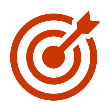 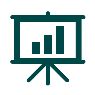 3
حافظي على لعبتك لتبقى طويلا
4
لا تطلبي من والديك شراء اللعب الباهظة الثمن
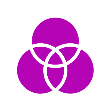 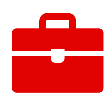 5
شاركي الآخرين في اللعب
6
رتبي لعبك في مكانها ليبقى بيتكم مرتبا
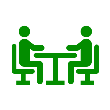 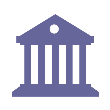 نشاط 1 :
الوحدة
4
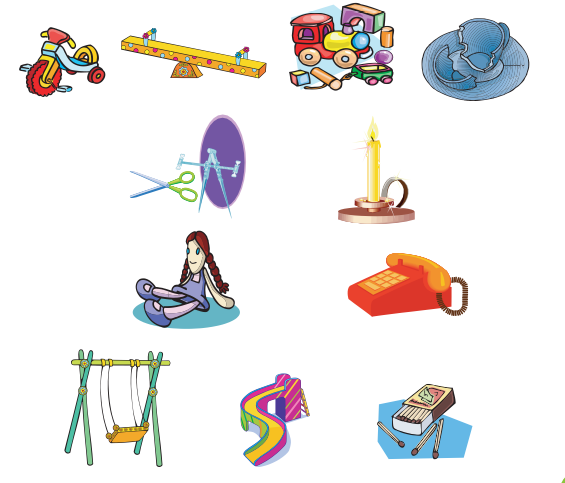 أرسم دائرة حزل الأشياء الخطرة التي 
تنجنبها أثناء اللعب :
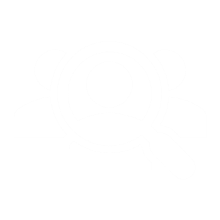 أ
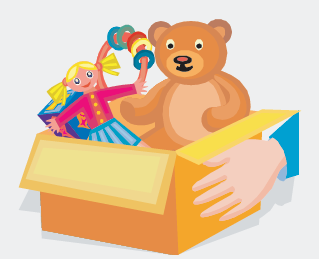 مسكني
ألعابي
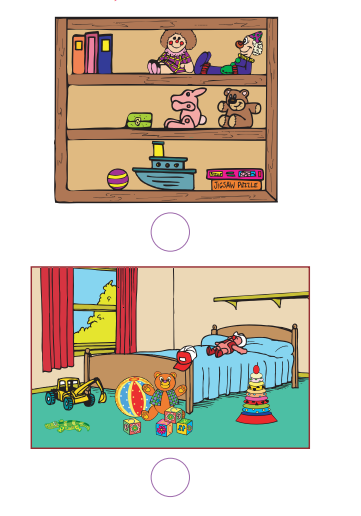 نشاط 1 :
الوحدة
4
أختار المكان الصحيح لوضع الألعاب
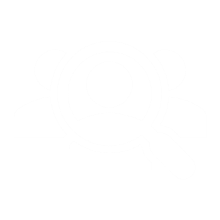 أ
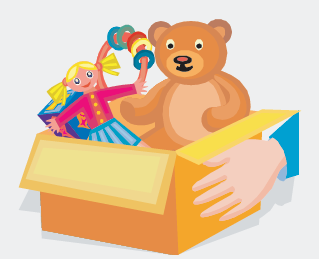 مسكني
ألعابي
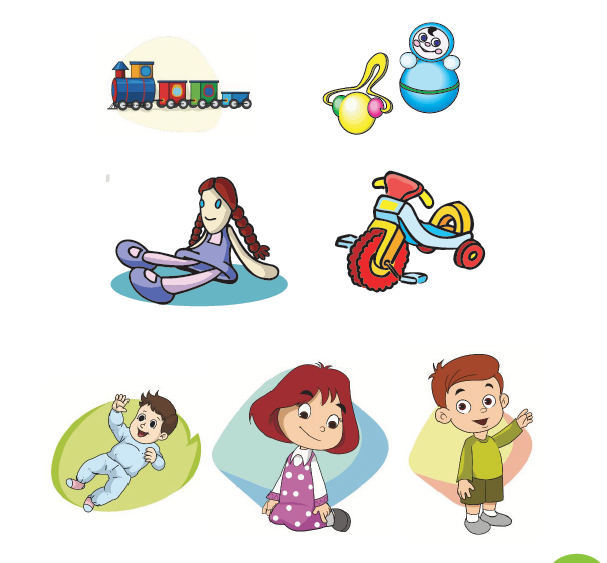 نشاط 1 :
الوحدة
4
أصل كل طفل باللعبة المناسبة له .
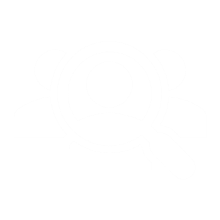 أ
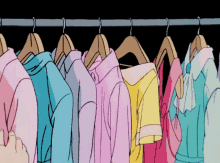 مسكني
ملابسي
انتهى الدرس
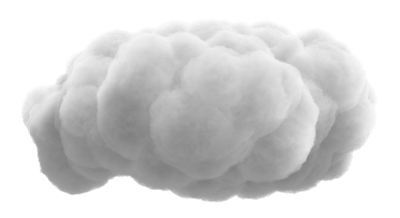 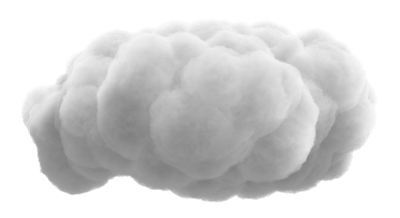 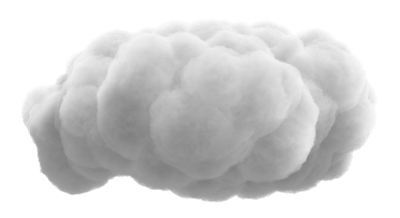 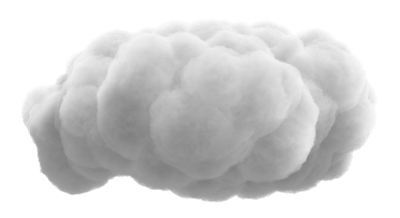 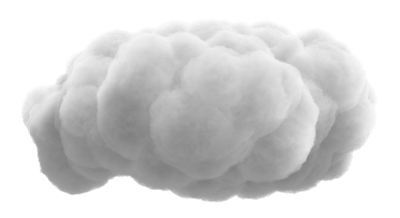 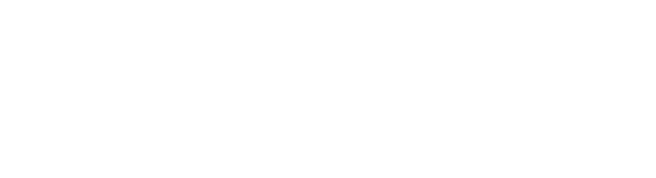 جميع الحقوق محفوظة لموقع حلول اون لاين يحق لك الاستخدام والتعديل عليها كما تشاءلكن يحرم بيعها او نشرها في المواقع الاخرى